BATTLE
BURNOUT
Resources, tips, and strategies to support well-being at work
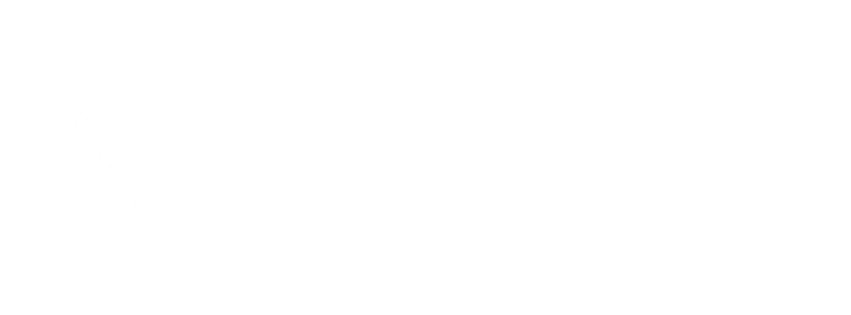 WHAT IS BURNOUT?
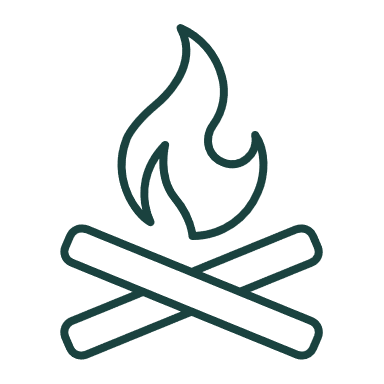 Feelings of energy depletion or exhaustion;
Increased mental distance from one’s job, or feelings of negativism or cynicism related to one's job; and
Reduced professional efficacy
[Speaker Notes: Burnout is a state of physical and emotional exhaustion. It can occur when you experience long-term stress in your job, or when you have worked in a physically or emotionally draining role for a long time. You can also experience burnout when your efforts at work have failed to produce the results that you expected, and you feel deeply disillusioned as a result.

According to the WHO "Burnout is different from depression in that it is tied specifically to our work and our relationship with our work," 

Most of us have days when we feel helpless, overloaded, or unappreciated—when dragging ourselves out of bed requires the determination of Hercules. If you feel like this most of the time, however, you may be burned out.]
STRESS VS. BURNOUT
STRESS
BURNOUT
TOO MUCH
Over-engaged
Strong emotions
Urgency/hyperactivity
Anxiety
NOT ENOUGH
Disengaged
Blunted emotions
Loss of motivation/ideals
Detachment/depression
“If I could just get everything under control, I’d feel better.”
“I’m exhausted. I just don’t care anymore.”
[Speaker Notes: Burnout may be the result of unrelenting stress, but it isn’t the same as too much stress. Stress, by and large, involves too much: too many pressures that demand too much of you physically and mentally. However, stressed people can still imagine that if they can just get everything under control, they’ll feel better.

Burnout, on the other hand, is about not enough. Being burned out means feeling empty and mentally exhausted, devoid of motivation, and beyond caring. People experiencing burnout often don’t see any hope of positive change in their situations. If excessive stress feels like you’re drowning in responsibilities, burnout is a sense of being all dried up. And while you’re usually aware of being under a lot of stress, you don’t always notice burnout when it happens.]
BURNOUT MATRIX
Survival Zone
Performance Zone
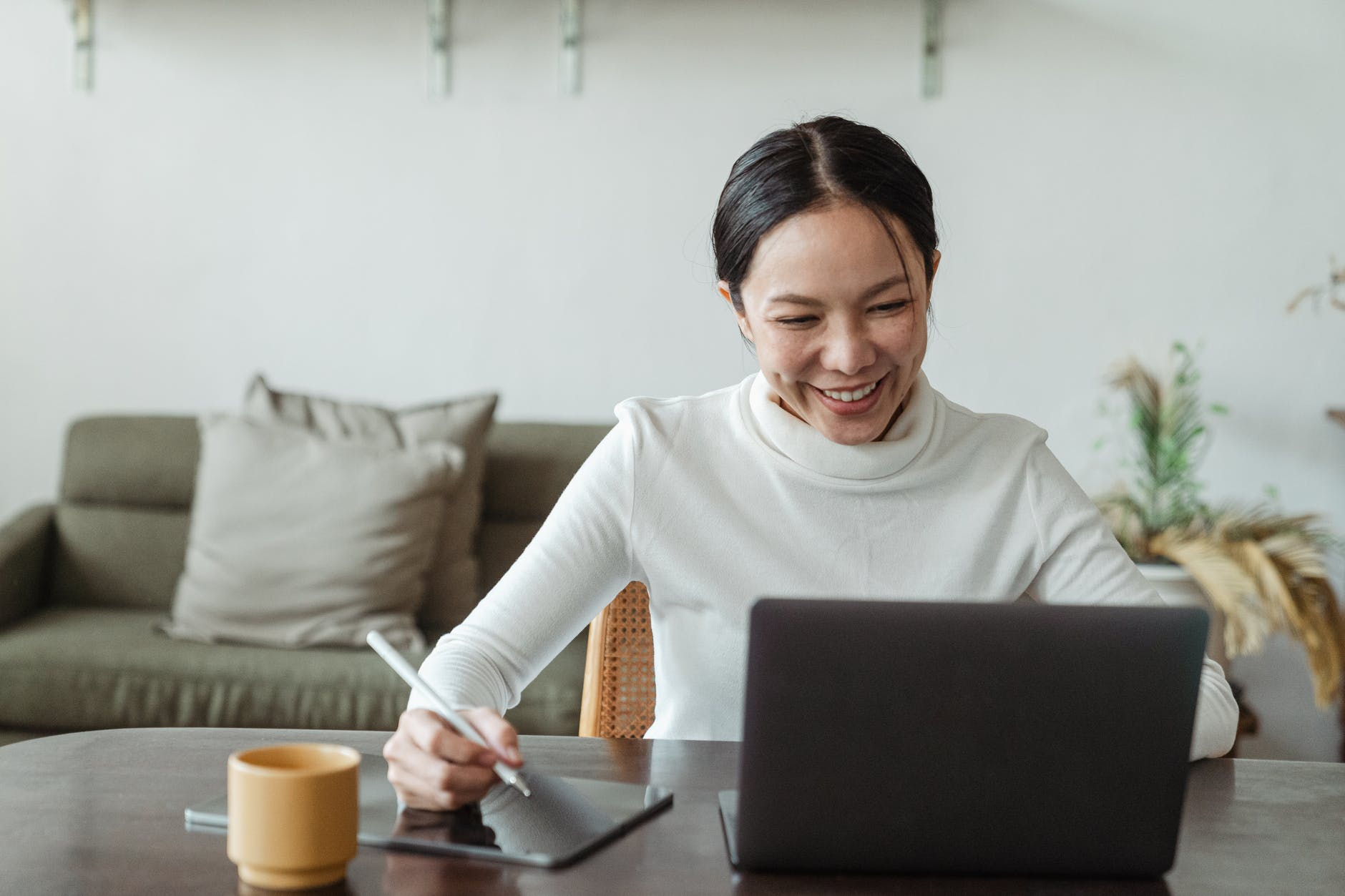 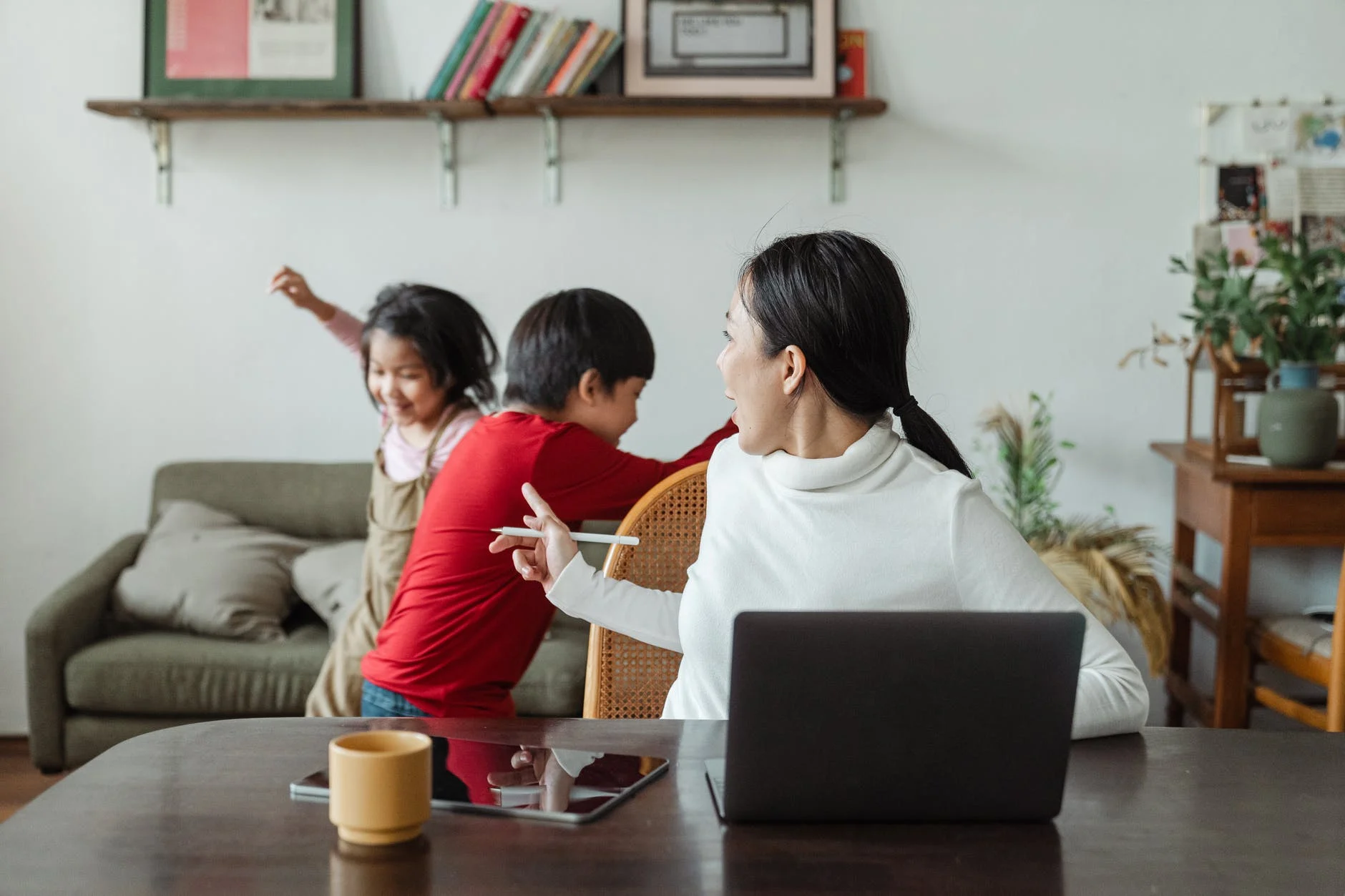 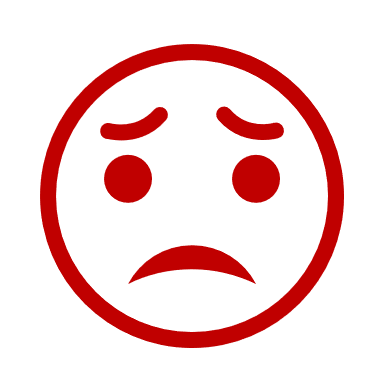 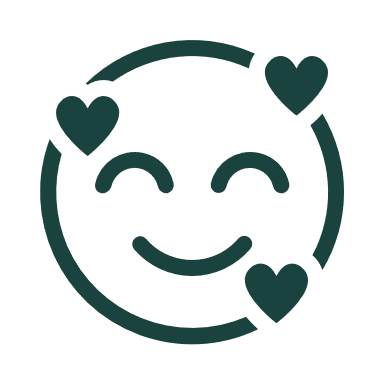 ENERGY
Restoration [Wellness]
Burnout
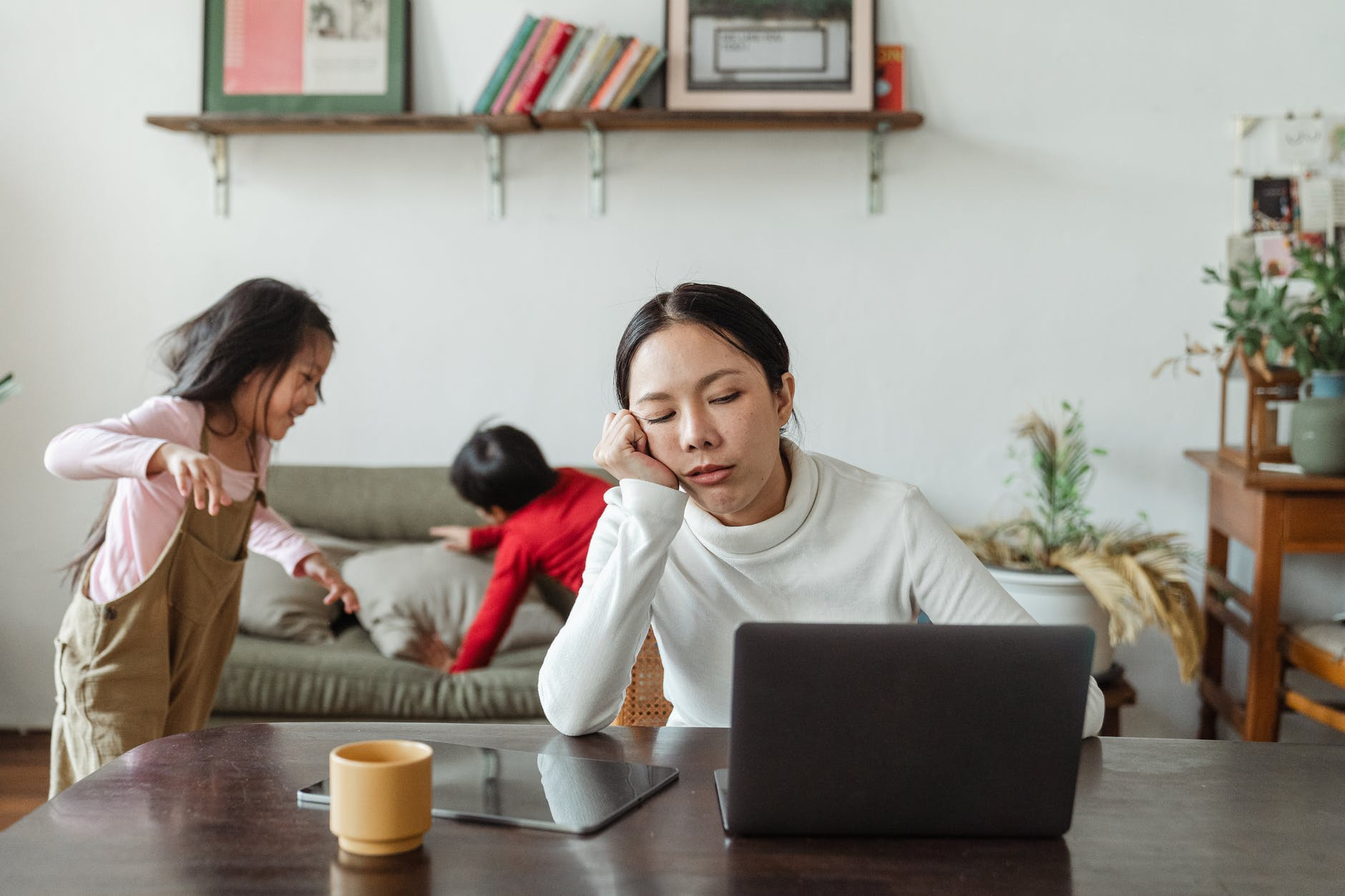 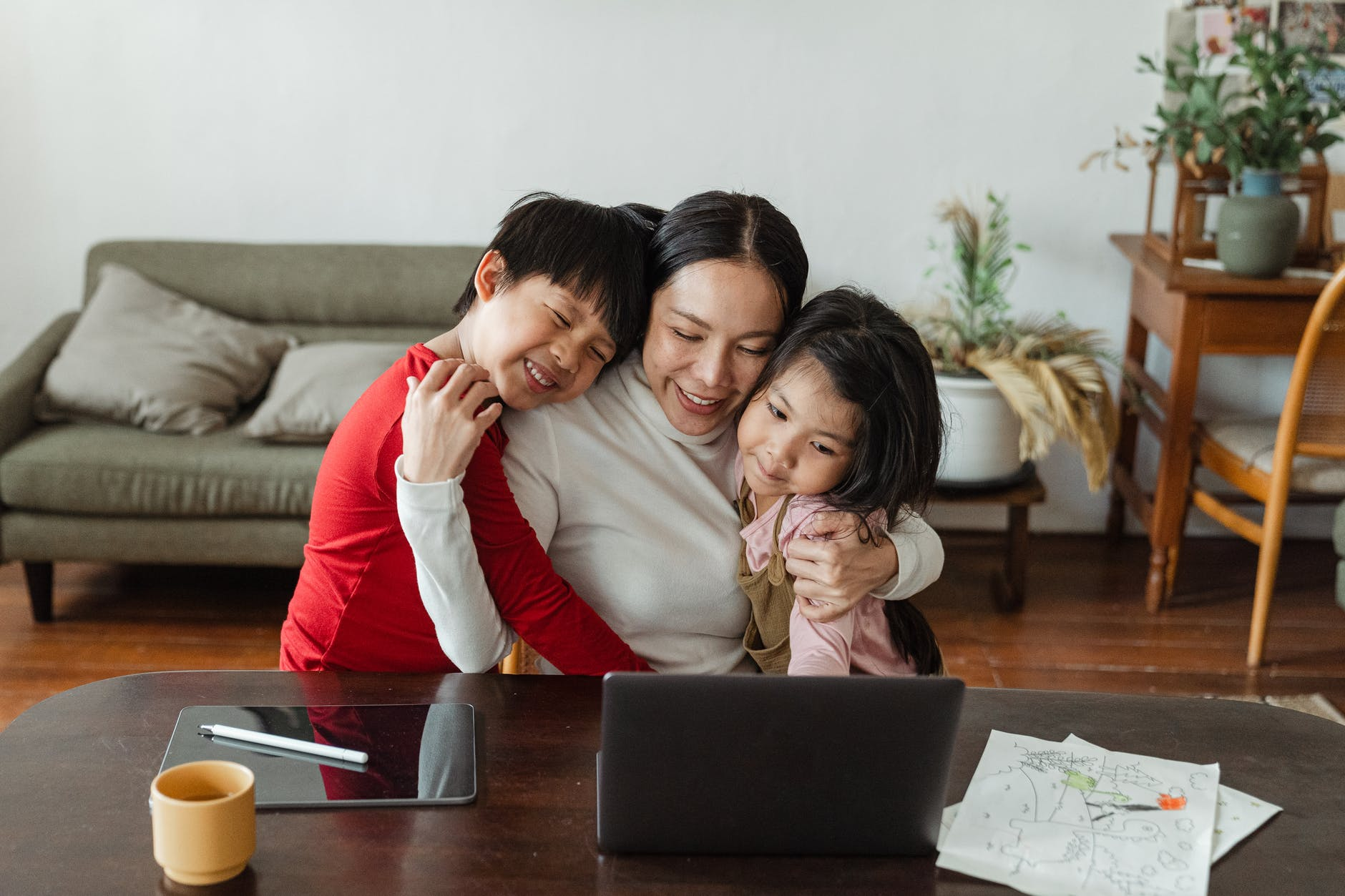 OUTPUT
[Speaker Notes: Gallup provides a three-part strategy for reducing burnout:
Make well-being part of your culture
Equip your managers(leaders) to prevent burnout!
Design your employee experience to reduce burnout 

Having energy, engagement, and being enabled to do so = wellness
Perceived lack of control is the biggest driver of stress. 
Manager your energy, not your time.]
3 R’S TO BATTLE BURNOUT
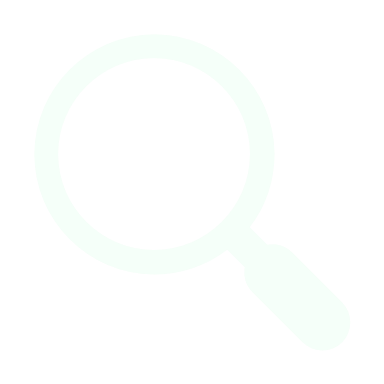 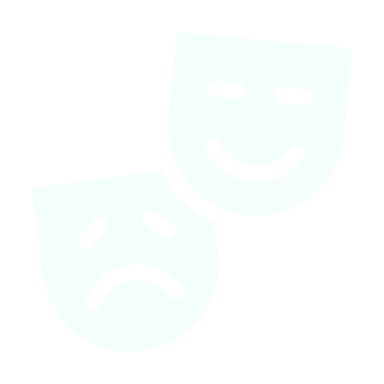 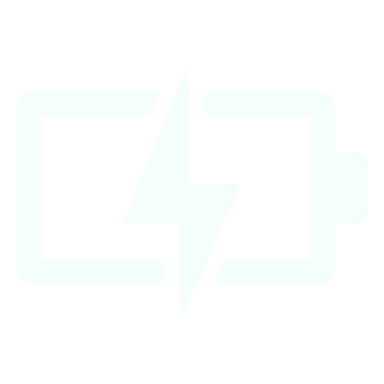 Recognize
Respond
Recharge
RECOGNIZE THE SIGNS
Every day is a bad day.
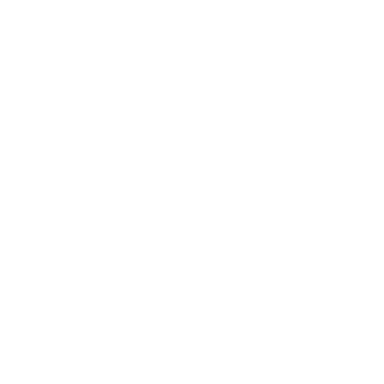 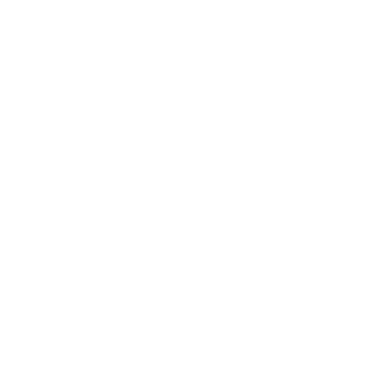 The majority of your day is spent on tasks you find either dull or overwhelming.
Caring about your work seems like a waste of energy.
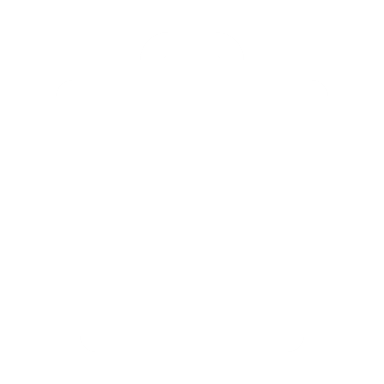 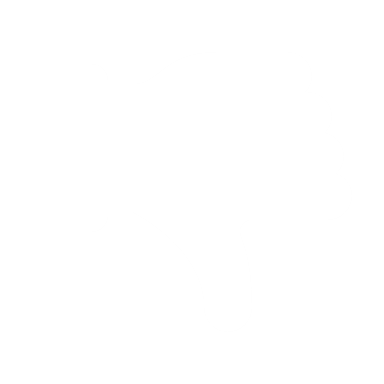 You feel like nothing you do makes a difference or is appreciated.
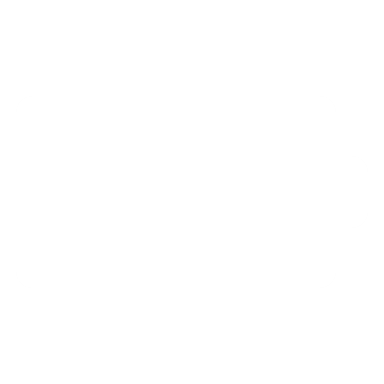 You feel exhausted all the time.
Mars is a cold place
[Speaker Notes: PHYSCIAL
Feeling tired and drained most of the time.
Lowered immunity, frequent illnesses.
Frequent headaches or muscle pain.
Change in appetite or sleep habits.

EMOTIONAL
Sense of failure and self-doubt.
Feeling helpless, trapped, and defeated.
Detachment, feeling alone in the world.
Loss of motivation.
Increasingly cynical and negative outlook.
Decreased satisfaction and sense of accomplishment.

BEHAVIORAL
Withdrawing from responsibilities.
Isolating yourself from others.
Procrastinating, taking longer to get things done.
Using food, drugs, or alcohol to cope.
Taking out your frustrations on others.
Skipping work or coming in late and leaving early.]
RESPOND TO BURNOUT
Seek support
Whether a friend, family, or mental health professional, talk with someone who will listen without judgment.
Focus on what you can control
Pay attention to what is in your power to improve about your situation.
Find meaning
Reflect on what is meaningful in your day to day. How can your experience shape your future or purpose?
[Speaker Notes: The trouble with burnout is it isn’t just an individual experience. People struggling with these feelings can spread symptoms to others. The good news is that it can be addressed with the right strategy and resources.

Normalize conversations around burnout and anxiety so employees feel comfortable sharing what they’re feeling.
Encourage employees to take vacation time.]
RESPOND TO BURNOUT
Set boundaries
Be aware of what you commit to. Saying “no” allows you to say “yes” to the commitments you want to make.
Disconnect from technology
Set a time each day to take a break from your laptop, phone, email, and social media.
Invest in energy
Identify and incorporate activities that give you energy to help counteract those that drain you.
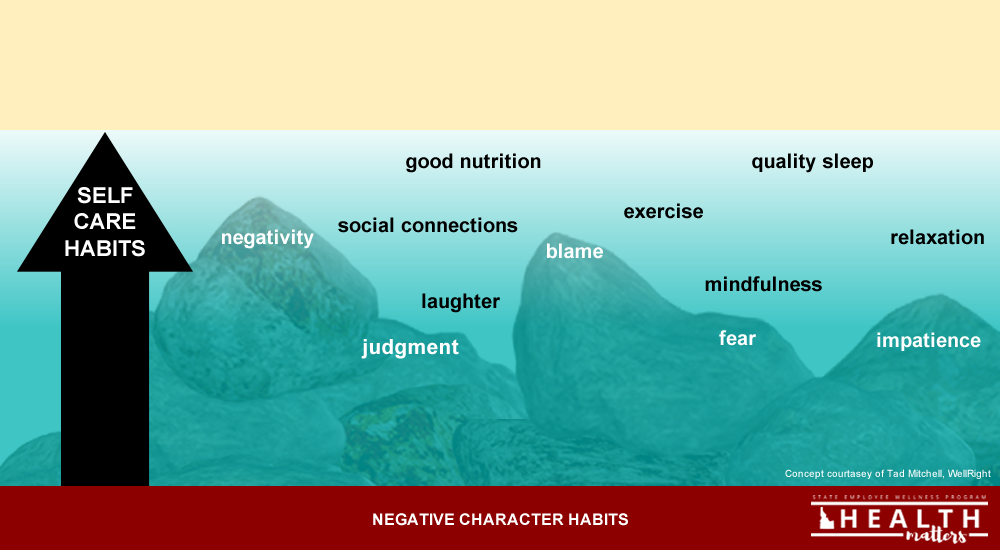 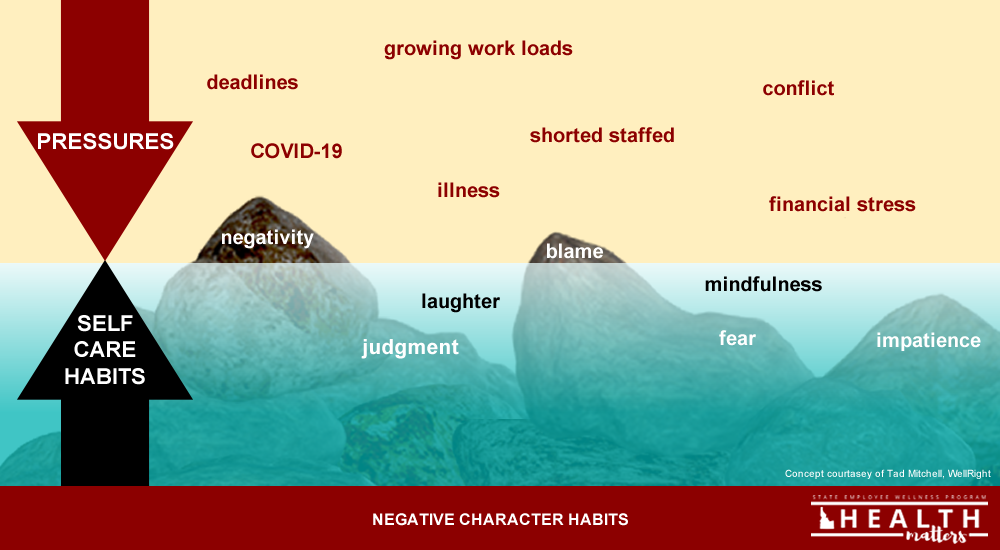 RECHARGE
Weave in small behaviors
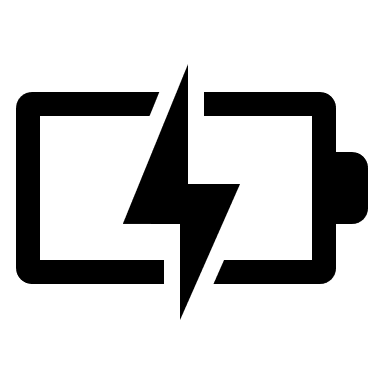 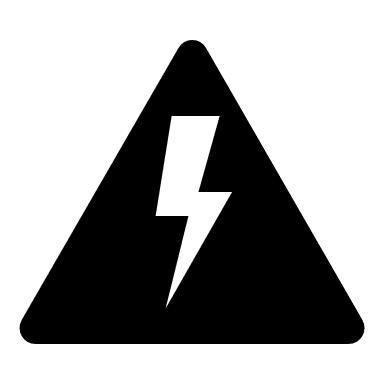 Be kind to yourself
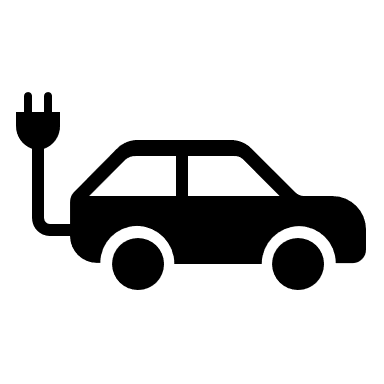 Make wellness a verb, not a destination
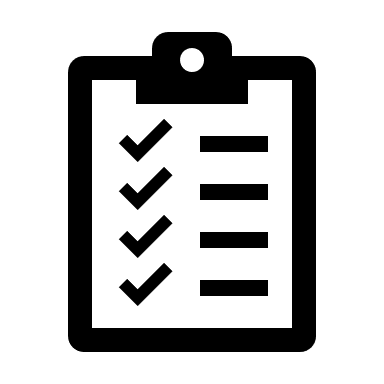 Create a “menu” of actions based on time (5, 10, 30 min)
[Speaker Notes: Exercise
Diet]
COUNSELING AND SUPPORT RESOURCES
Employee Assistance Program
ogi.idaho.gov/counseling
Guidance Resources® Online (Code: SOIEAP)
guidanceresources.com
Blue Cross of Idaho Behavioral Health
members.bcidaho.com/medical-management/medical-management-behavioral-health-management.page
DHW Behavioral Health Crisis Lines
healthandwelfare.idaho.gov/services-programs/behavioral-health/behavioral-health-crisis-resources
Idaho Suicide Prevention Hotline
idahosuicideprevention.org / (800) 273-8255
EMPLOYEE FEEDBACK SURVEY
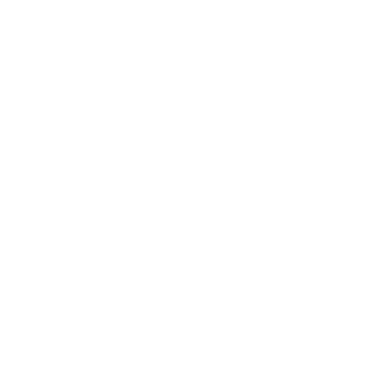 Health Matters Employee Feedback Survey
Complete by this Friday, October 22
THANK YOU!
Angela Kraft Fisher, MPH
Idaho Division of Human Resources
Angela.Kraft.Fisher@dhr.idaho.gov
208-854-3066
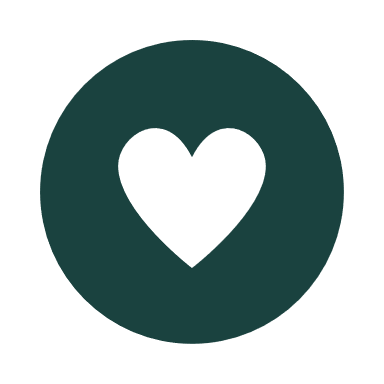 Visit Health Matters online:
www.HealthMatters.idaho.gov
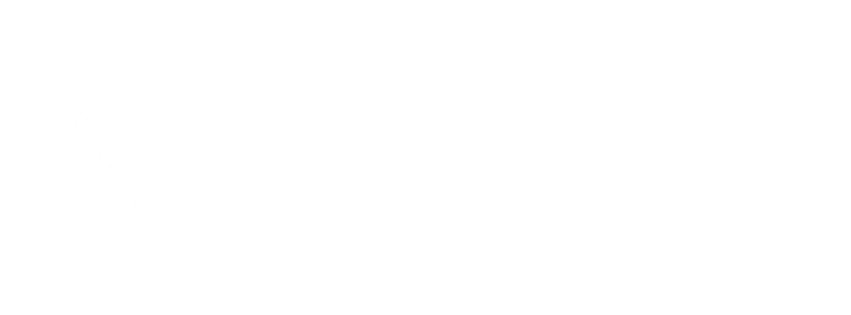 SOURCES:
“Burnout Prevention and Treatment.” HelpGuide.org, October 2020.
“Navigating Uncertainty Through Self-Care and Team Care.” LinkedIn Office Hours with Laura Putnam and Heidi Hanna, October 2021.
“Burnout Could be New Contagion” ComPsych, September 2021.


WEBSITES:
https://ogi.idaho.gov/counseling/
https://www.guidanceresources.com/groWeb/login/login.xhtml
https://healthandwelfare.idaho.gov/services-programs/behavioral-health/behavioral-health-crisis-resources 
https://www.idahosuicideprevention.org/
CREDITS: This presentation template was created by Slidesgo, including icons by Flaticon, and infographics & images by Freepik.
https://slidesgo.com/faqs / https://slidesgo.com/slidesgo-school